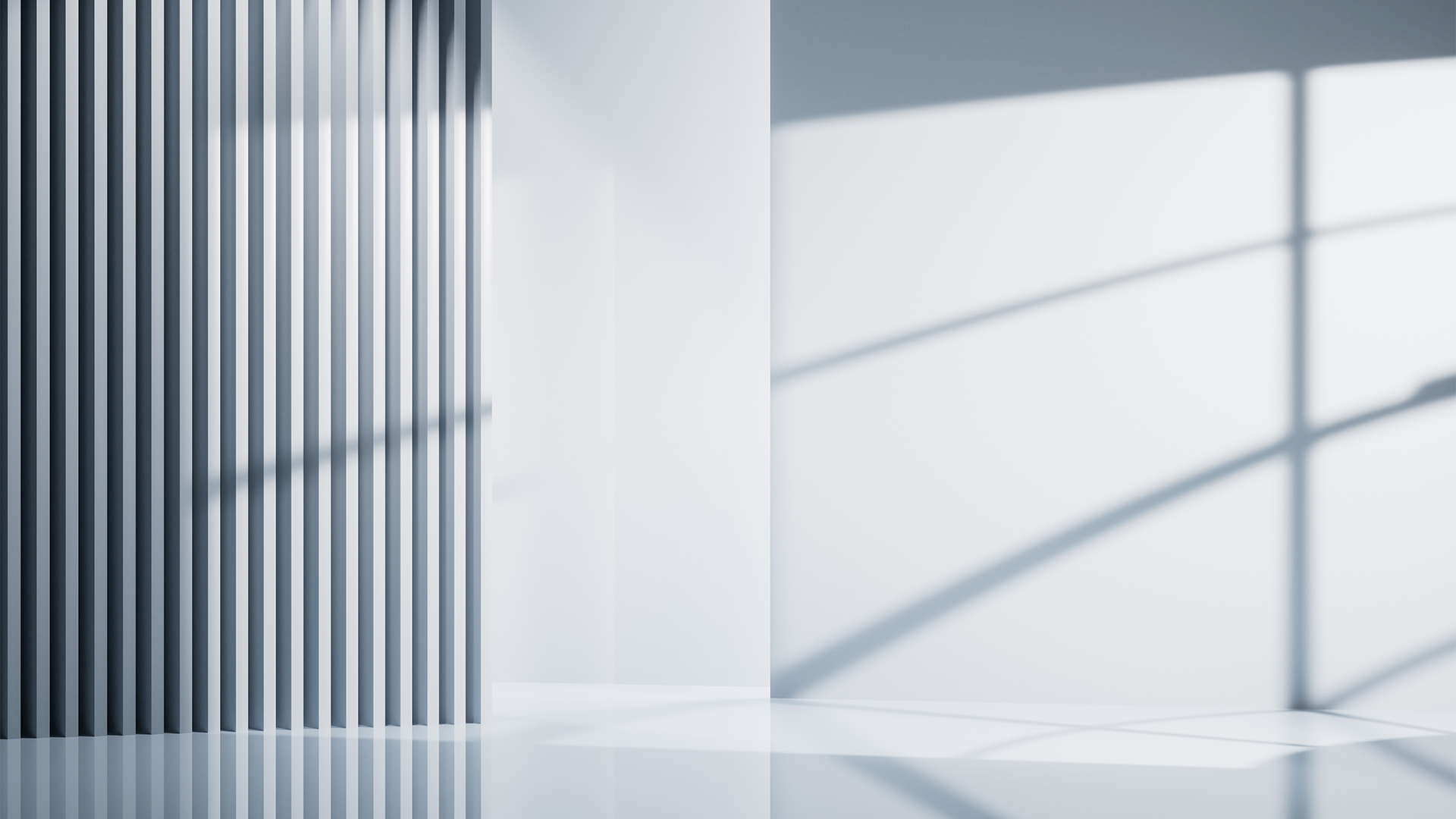 CHAPTER ELEVEN
Gold
Commodity Money

Value and Confidence

Fiat Currency

Speculative Attack
CHAPTER ELEVEN
Gold
Commodity Money
Commodity Money

Value and Confidence

Fiat Currency

Speculative Attack
Commodity MoneyMoney that has intrinsic value, such as gold.
 
Society deems commodity money valuable - creates a perception of stability.
 
Society must separate feelings from facts about gold.
 
Gold is often thought of as a safe haven during times of economic uncertainty.
2
Copyright © Money, Banking and Financial Markets
CHAPTER ELEVEN
Gold
Value and Confidence of Gold
Commodity Money

Value and Confidence

Fiat Currency

Speculative Attack
Gold trades primarily on fear rather than any economic fundamentals.
When economic troubles arise and confidence is eroded, gold becomes a safe haven for those who believe that it is stable
Gold is not a true investment because there is no income return from gold
3
Copyright © Money, Banking and Financial Markets
CHAPTER ELEVEN
Gold
Fiat Currency
Commodity Money

Value and Confidence

Fiat Currency

Speculative Attack
Fiat currencyMoney without intrinsic value, namely paper money.
 
The gold standardReturn to the practice of fixing prices of domestic currencies in terms of a specified amount of gold.
4
Copyright © Money, Banking and Financial Markets
CHAPTER ELEVEN
Gold
Speculative Attack
Commodity Money

Value and Confidence

Fiat Currency

Speculative Attack
Speculative attackWhen speculators attack the currency of a country trying to maintain a fixed exchange rate.
 
If the country does not hold enough foreign currency reserves, they may fail to preserve the fixed exchange rate.
5
Copyright © Money, Banking and Financial Markets
CHAPTER ELEVEN
Gold
Figure 11.2: Fixing the Exchange Rate after Suspected Devaluation
Domestic Expected
Return
EXCHANGE RATE X
X2
X1
Foreign Expected
Return
RUS, 2
RUS, 1
RATE OF
RETURN
6
Copyright © Money, Banking and Financial Markets
CHAPTER ELEVEN
Gold
Figure 11.3: Speculative Attack on a Fixed Exchange Rate
Domestic Expected Return
EXCHANGE RATE X
X1
Foreign Expected
Return
RATE OF
RETURN
RUS, 2
RUS, 4
RUS, 1
RUS, 3
7
Copyright © Money, Banking and Financial Markets